Изображение круглых тел и их комбинаций
[Speaker Notes: В режиме слайдов ответы и решения появляются после кликанья мышкой]
Литература
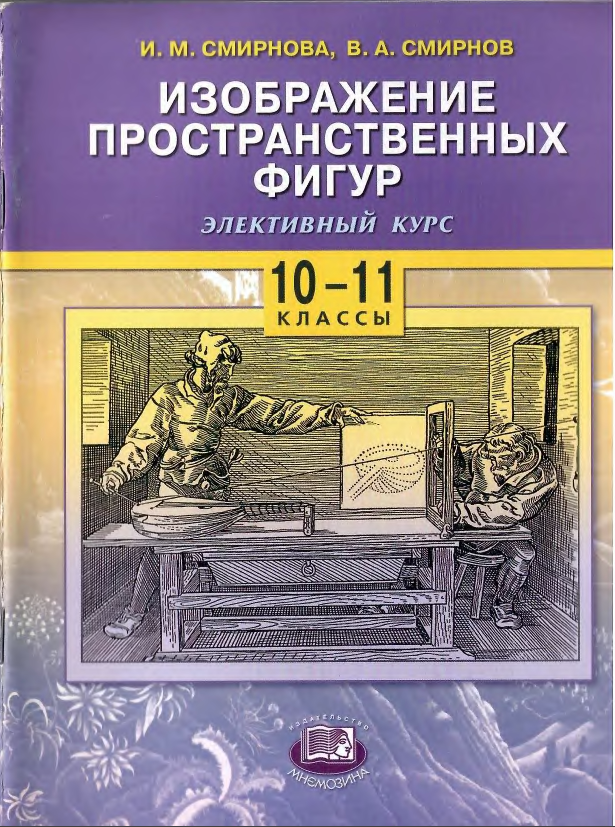 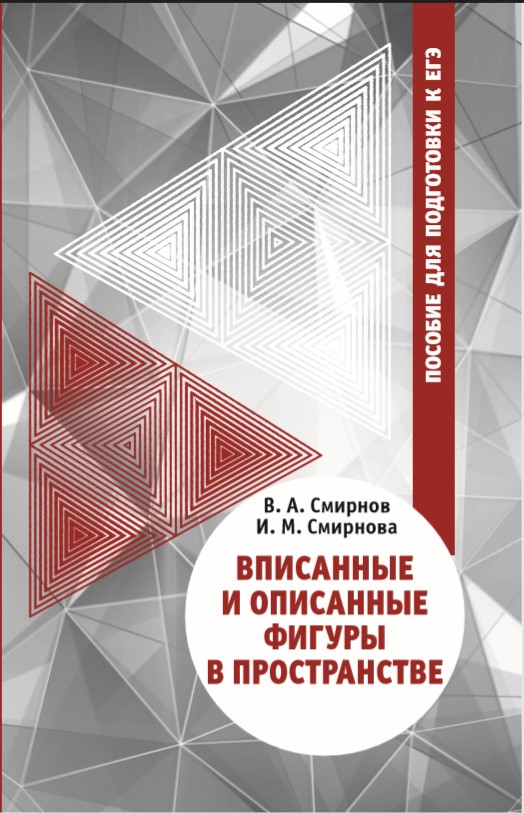 Изображение сферы
Для изображения шара и сферы на плоскости используют ортогональную проекцию.
Теорема. Ортогональной проекцией сферы является круг, радиус которого равен радиусу сферы.
Доказательство. Проведем плоскость α0, проходящую через центр сферы О и параллельную плоскости проектирования α. Поскольку плоскости α и α0 параллельны, то проекции сферы на эти плоскости будут равны.
Сечением сферы плоскостью α0 является окружность радиуса R, равного радиусу сферы. Если А точка сферы, не принадлежащая этой окружности, и А0 ее ортогональная проекция на плоскость α0, то ОА0 < OA  R. Таким образом, при ортогональном проектировании на плоскость α0 точки этой окружности остают­ся на месте, а остальные точки сферы проектируются внутрь соответствующего круга. Следовательно, ортогональной проекцией сферы является круг того же радиуса.
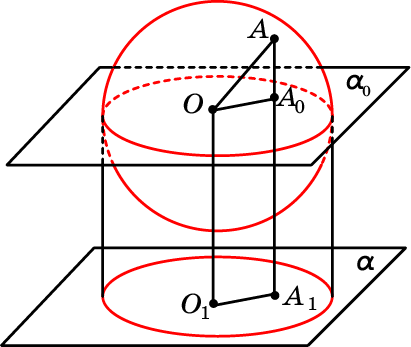 [Speaker Notes: В режиме слайдов ответы и решения появляются после кликанья мышкой]
На рисунке изображена ортогональная проекция сферы, полученная в программе GeoGebra.
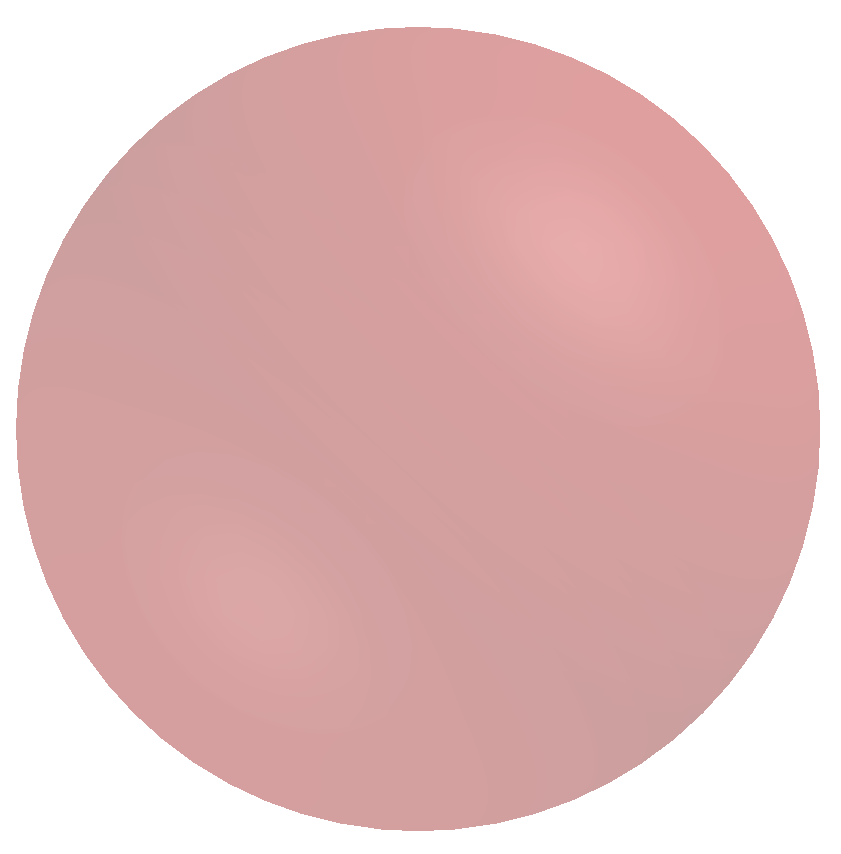 [Speaker Notes: В режиме слайдов ответы и решения появляются после кликанья мышкой]
Для большей наглядности изображения сферы в ней выделяют большую окружность (экватор) – сечение сферы плоскостью, проходящей через ее центр и образующей острый угол с направлением проектирования.
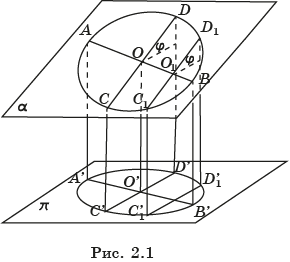 [Speaker Notes: В режиме слайдов ответы и решения появляются после кликанья мышкой]
На рисунке изображена ортогональная проекция сферы с экватором, полученная в программе GeoGebra.
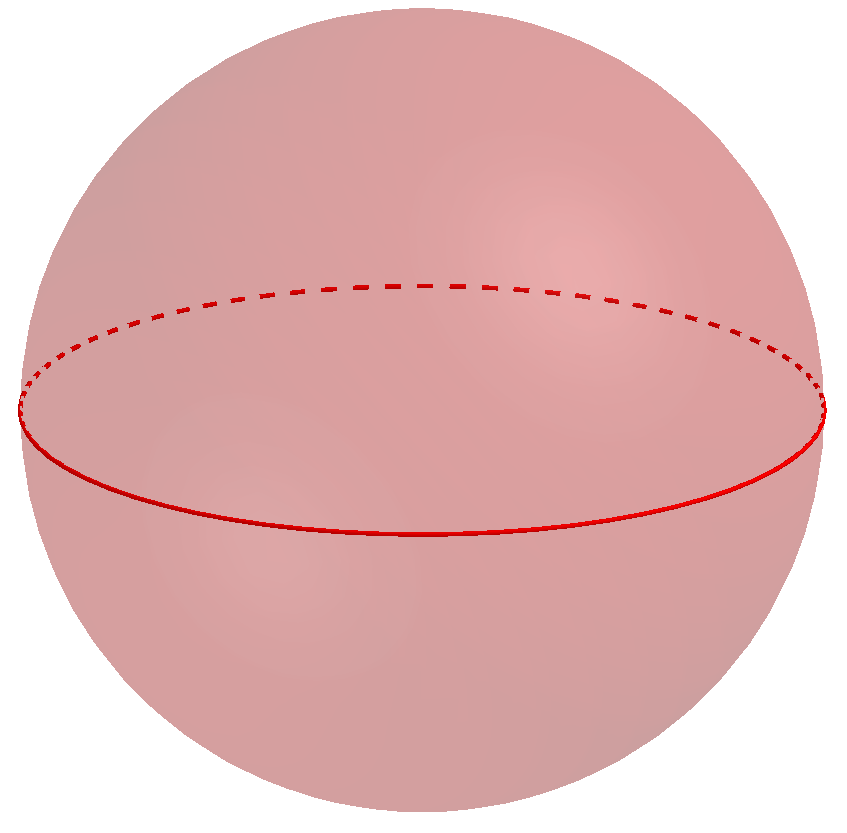 [Speaker Notes: В режиме слайдов ответы и решения появляются после кликанья мышкой]
Неправильное изображение полюсов, показанное на рисунке.
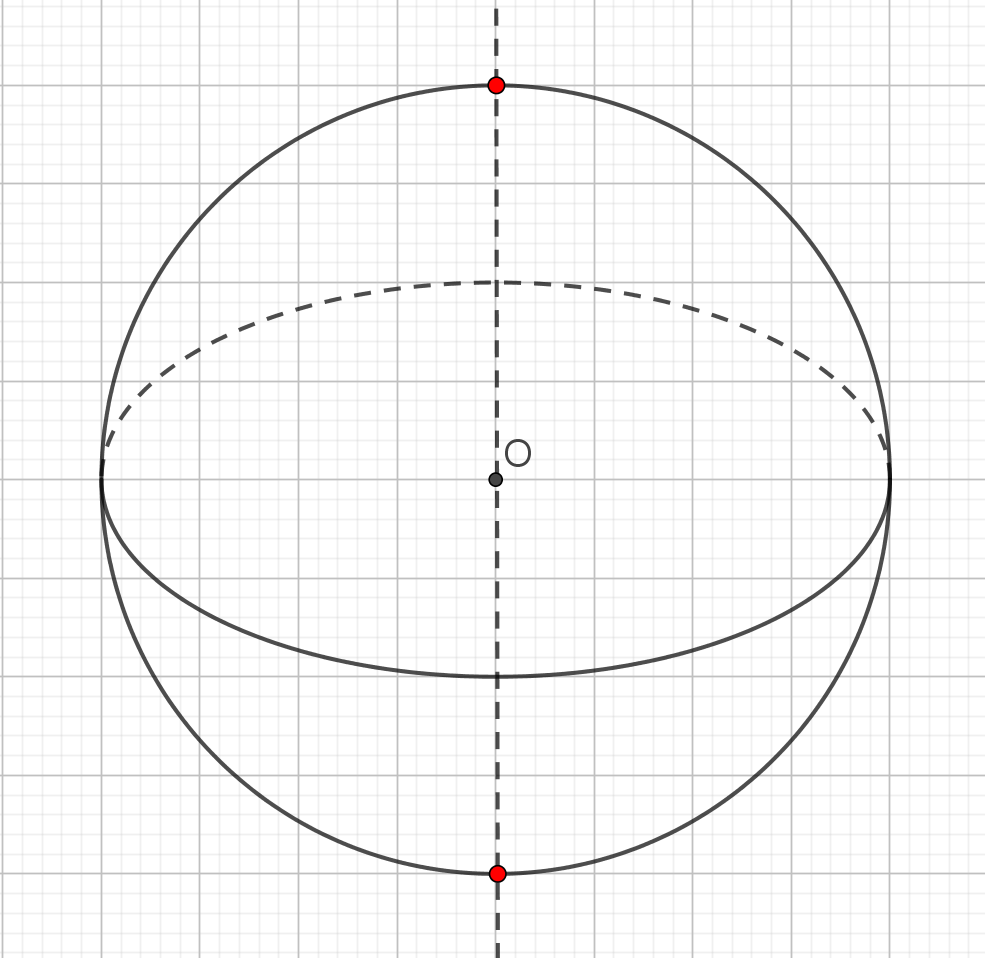 [Speaker Notes: В режиме слайдов ответы и решения появляются после кликанья мышкой]
Правильное изображение полюсов, полученное в программе GeoGebra.
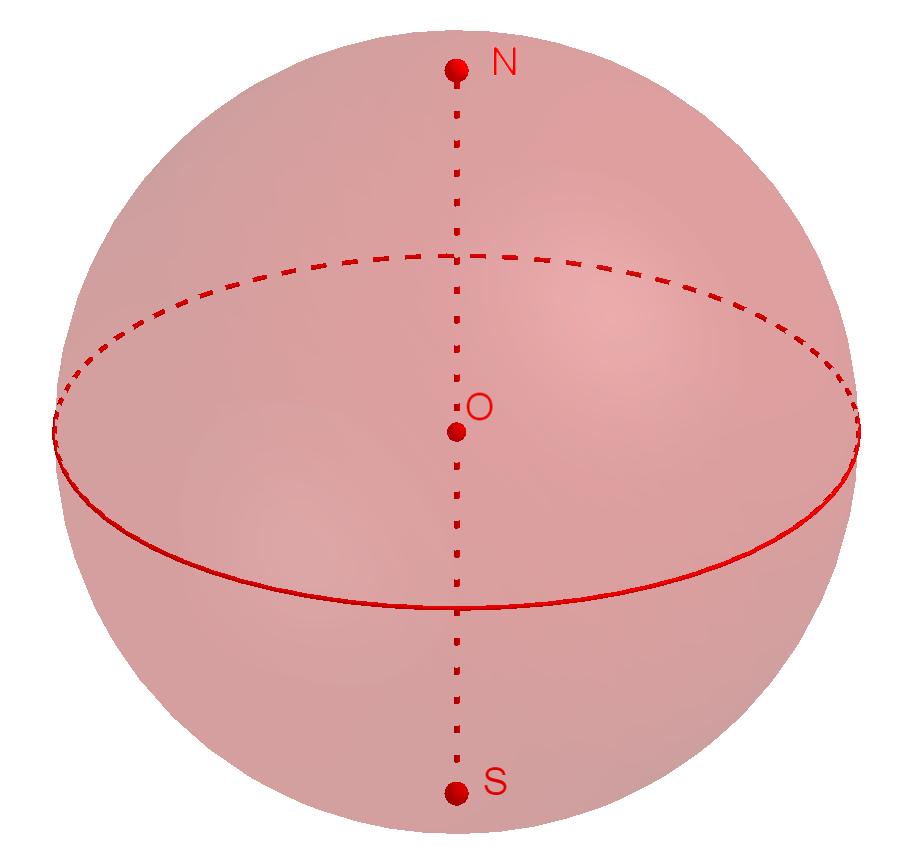 [Speaker Notes: В режиме слайдов ответы и решения появляются после кликанья мышкой]
На рисунке показано изображение сферы с параллелями, меридианами и полюсами, полученное в программе GeoGebra.
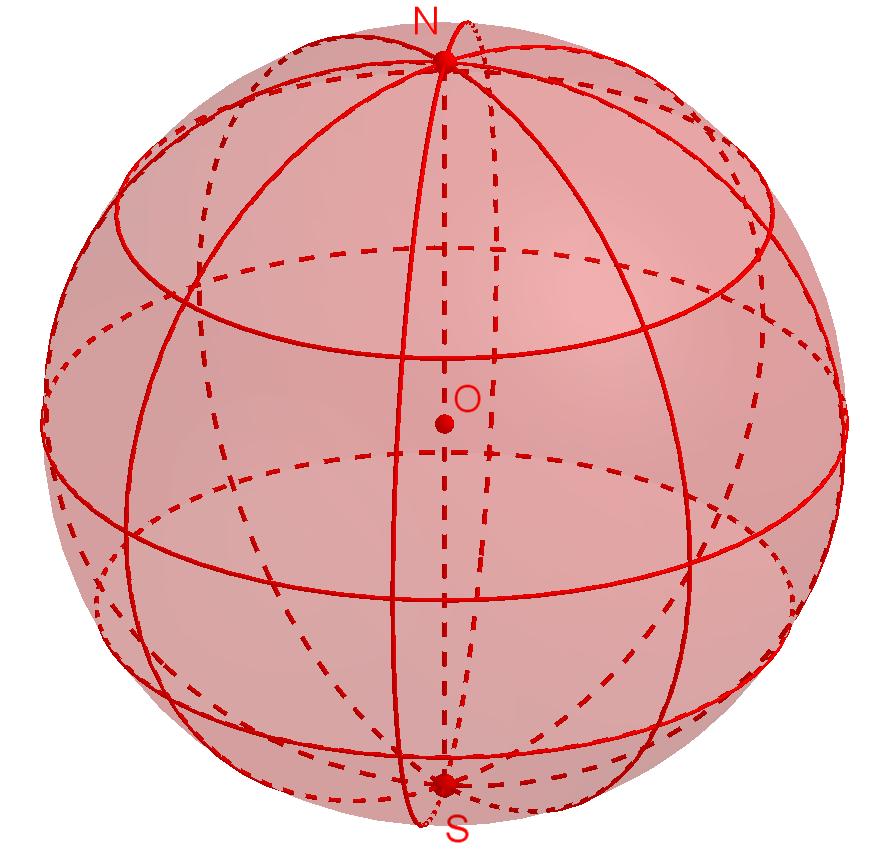 [Speaker Notes: В режиме слайдов ответы и решения появляются после кликанья мышкой]
Упражнение
Нарисуйте окружность и эллипс, полученный сжатием  окружности в 2 раза.
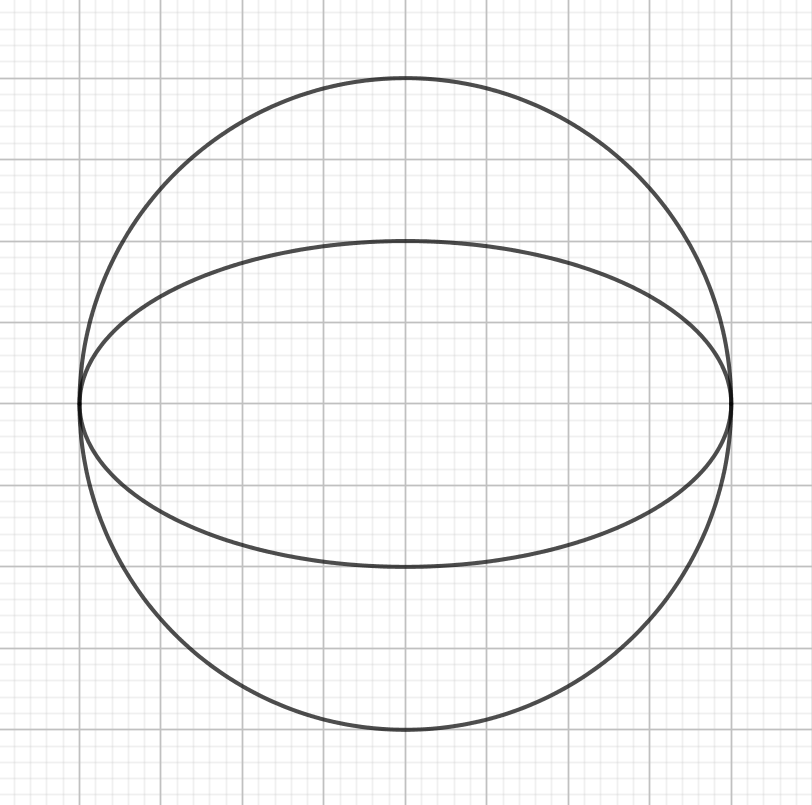 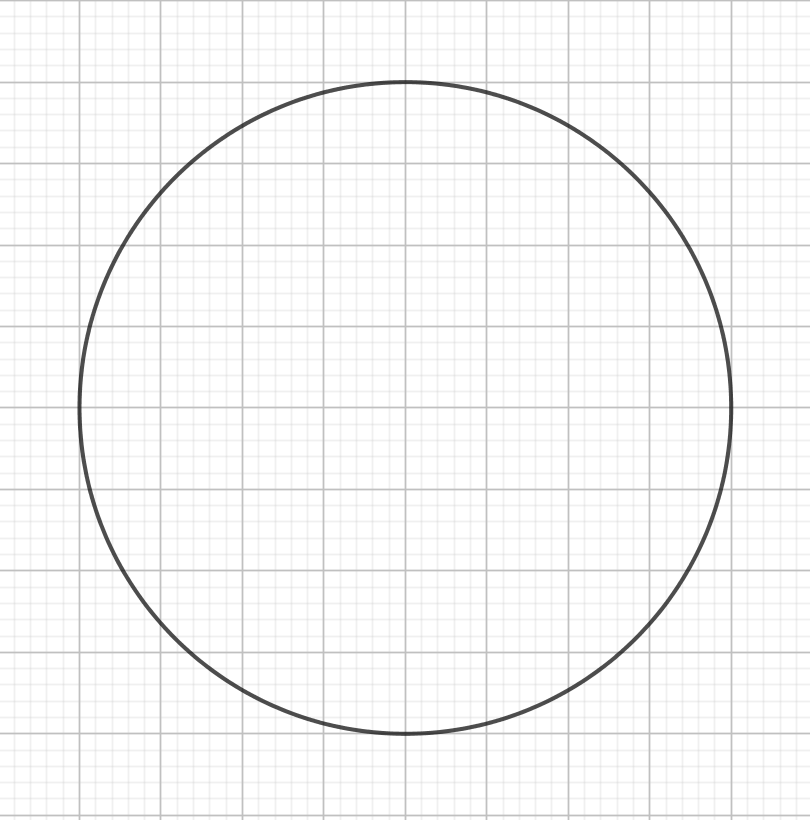 [Speaker Notes: В режиме слайдов ответы и решения появляются после кликанья мышкой]
Для нахождения положения изображения полюсов на изображении сферы будем считать исходную ортогональную проекцию видом сферы спереди, и построим вид сферы слева, т.е. ортогональную проекцию сферы на плоскость, проходящую через ось сферы и перпендикулярную плоскости проектирования. Экватор и ось сферы изобразятся перпен­дикулярными диаметрами PQ и CD. Изображение полюсов на основной плоскости получается параллельным переносом полюсов на виде сферы слева.
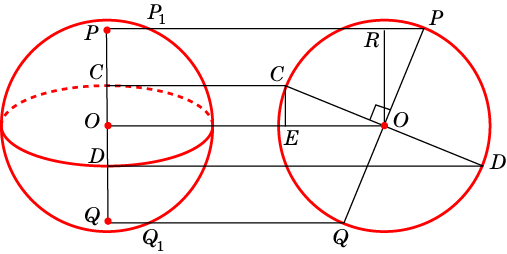 На практике можно не прибегать к построению вспомогательного чертежа (вида сферы слева). Для построения изображения полюсов P и Q достаточно заметить, что прямоугольные треугольники OPR и OCE  равны (по гипотенузе и острому углу). Следовательно, имеет место равенство отрезков RP = CE. Но RP = PP1 и CE = OC. Значит PP1 = OC. Аналогично, QQ1 = OD. После этого точки P и Q выбираются так, чтобы выполнялись эти равенства.
[Speaker Notes: В режиме слайдов ответы и решения появляются после кликанья мышкой]
Для данных изображений сферы и экватора изобразите полюсы.
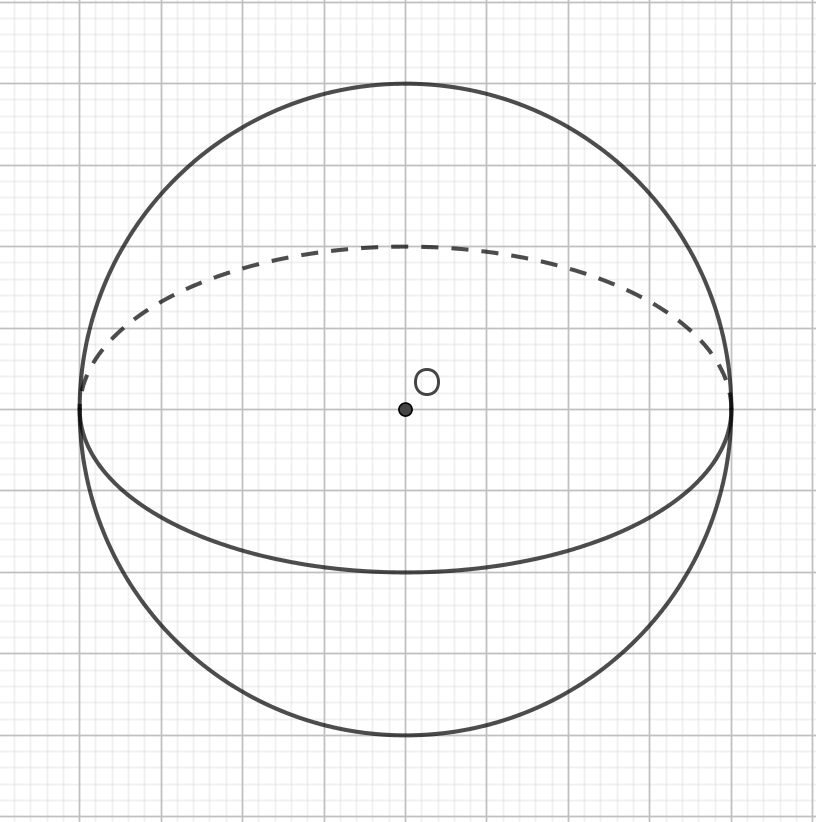 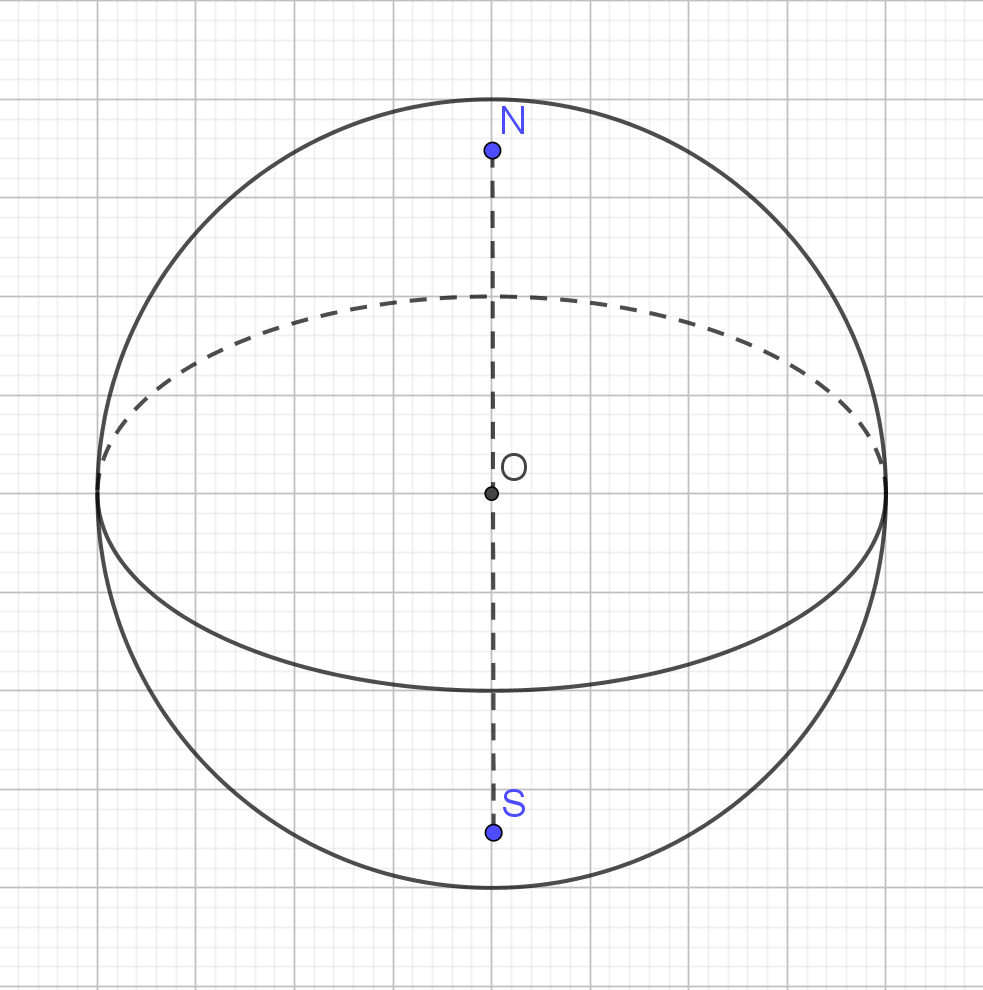 [Speaker Notes: В режиме слайдов ответы и решения появляются после кликанья мышкой]
Для данных изображений сферы и полю­сов изобразите экватор.
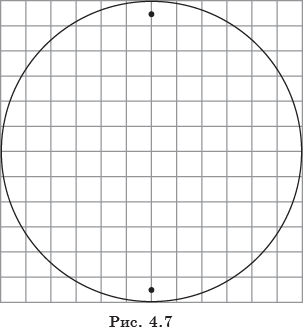 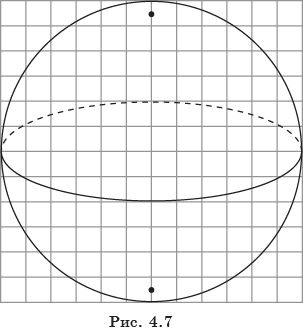 [Speaker Notes: В режиме слайдов ответы и решения появляются после кликанья мышкой]
Для данного изображения сферы изобразите параллель, проходящую через данную точку. Найдите величину малой полуоси изображения этой параллели, если радиус сферы равен 6, малая полуось изображения экватора равна 2, а большая полуось изображения параллели равна 5.
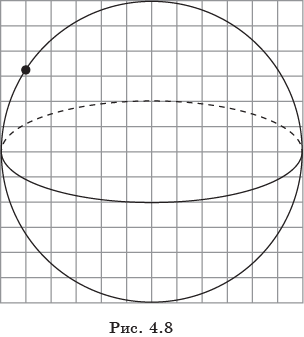 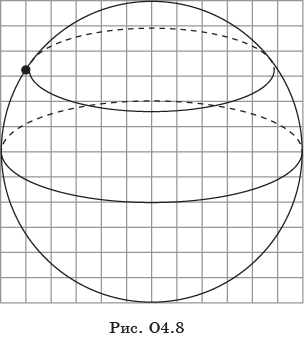 [Speaker Notes: В режиме слайдов ответы и решения появляются после кликанья мышкой]
Для данного изображения сферы (рис. 4.9) изобразите меридиан, проходящий через данную точку.
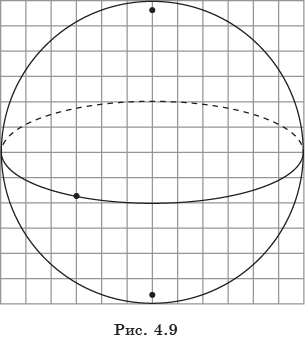 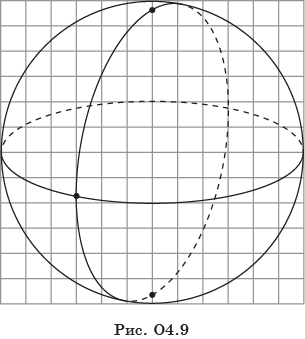 [Speaker Notes: В режиме слайдов ответы и решения появляются после кликанья мышкой]
Найдите угол между плоскостью проектирования и: 
а) плоскостью экватора; б) осью NS сферы.
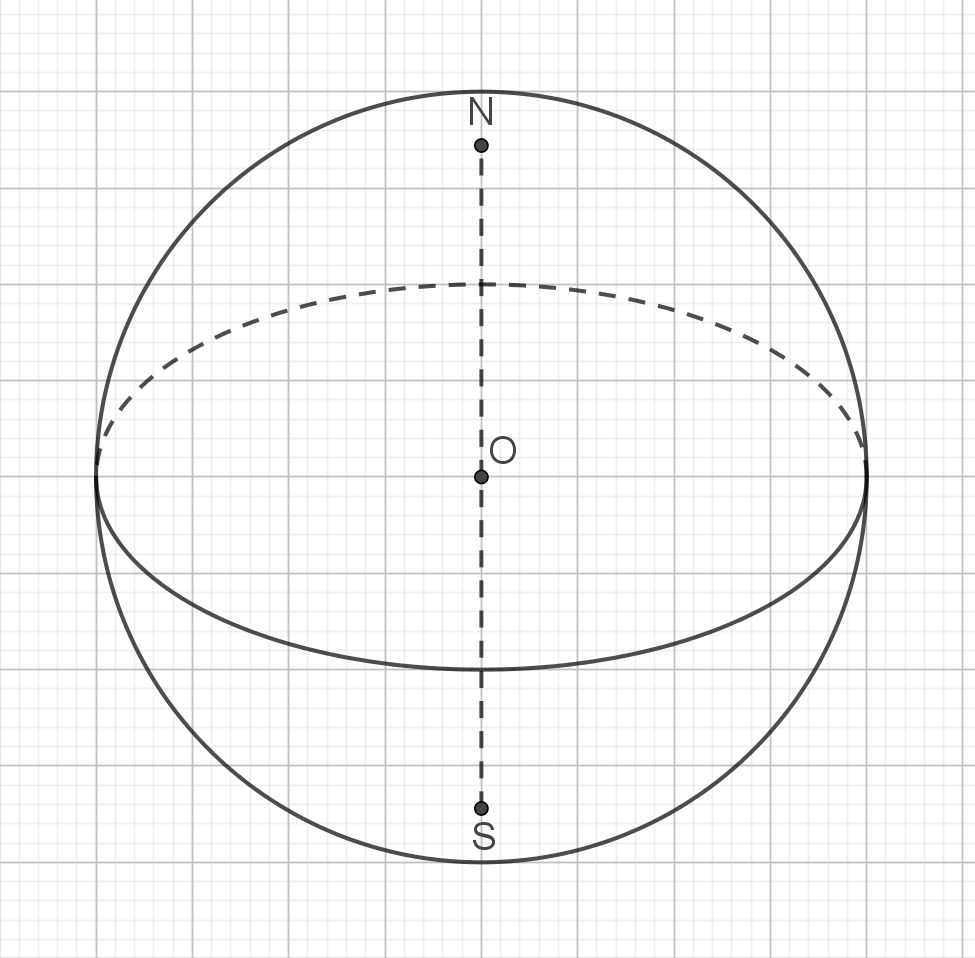 Ответ: а) 60о;
б) 30о.
[Speaker Notes: В режиме слайдов ответы и решения появляются после кликанья мышкой]
Большая и малая полуоси эллипса, изображающего экватор сферы равны соответственно a и b. Найдите угол между плоскостью проектирования и: а) плоскостью экватора; б) осью NS сферы.
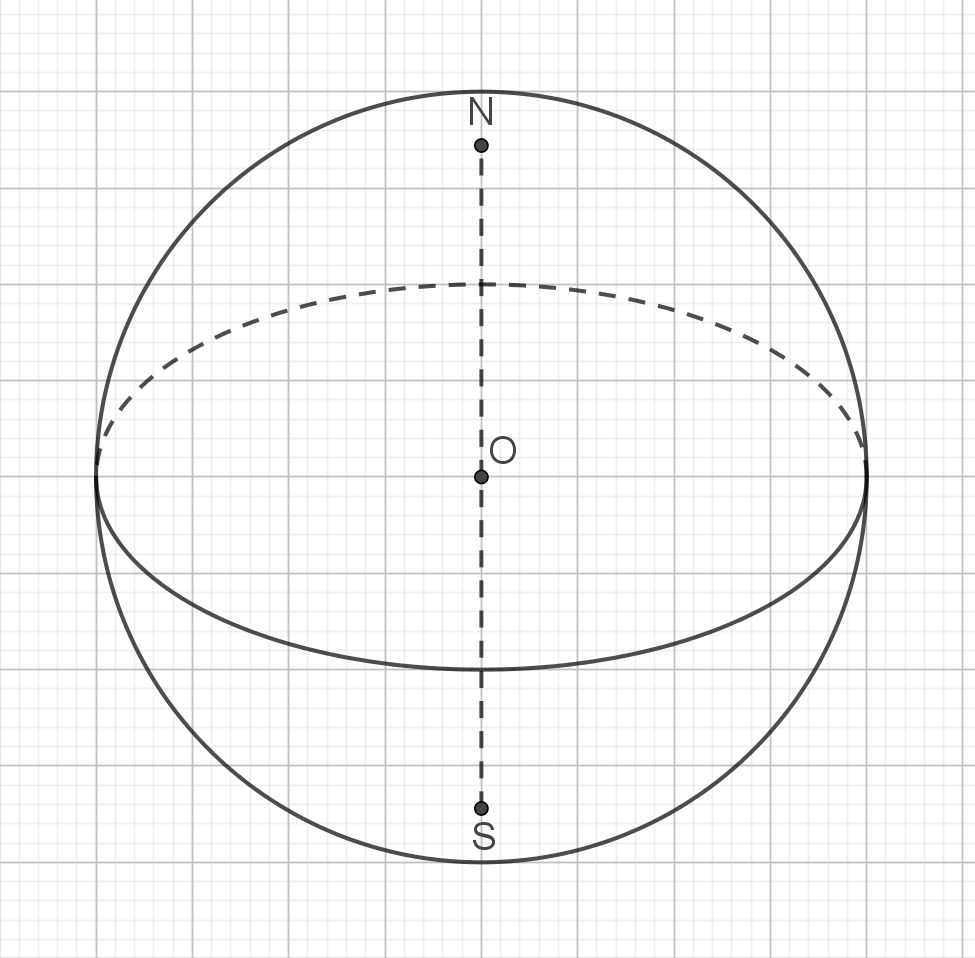 [Speaker Notes: В режиме слайдов ответы и решения появляются после кликанья мышкой]
Изображение цилиндра
Цилиндр изображается в ортогональной проекции. Основания цилиндра изображаются эллипсами.
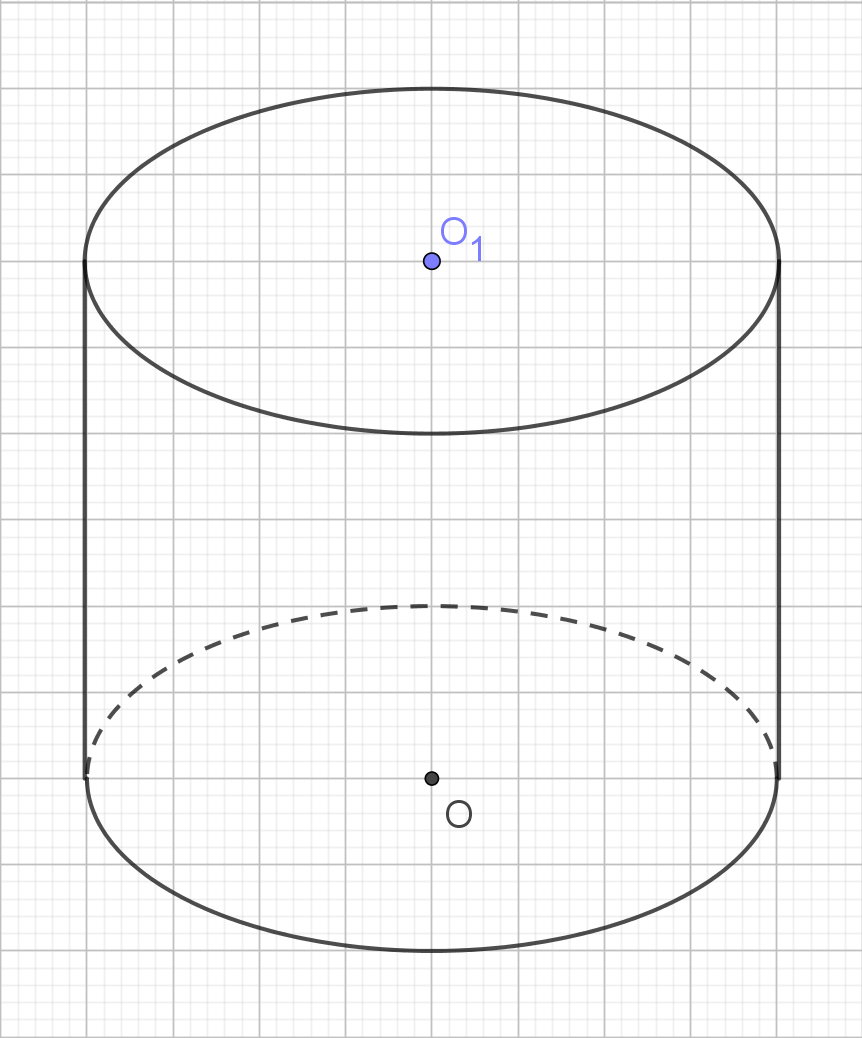 [Speaker Notes: В режиме слайдов ответы и решения появляются после кликанья мышкой]
На рисунке показано изображение цилиндра, полученное в программе GeoGebra.
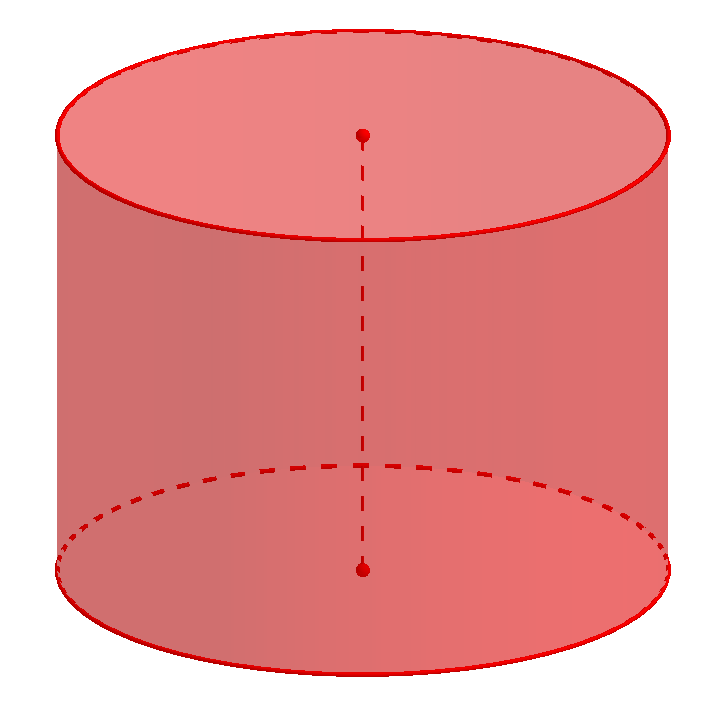 [Speaker Notes: В режиме слайдов ответы и решения появляются после кликанья мышкой]
Найдите угол между плоскостью проектирования и: а) плоскостью основания; б) осью OO1 цилиндра.
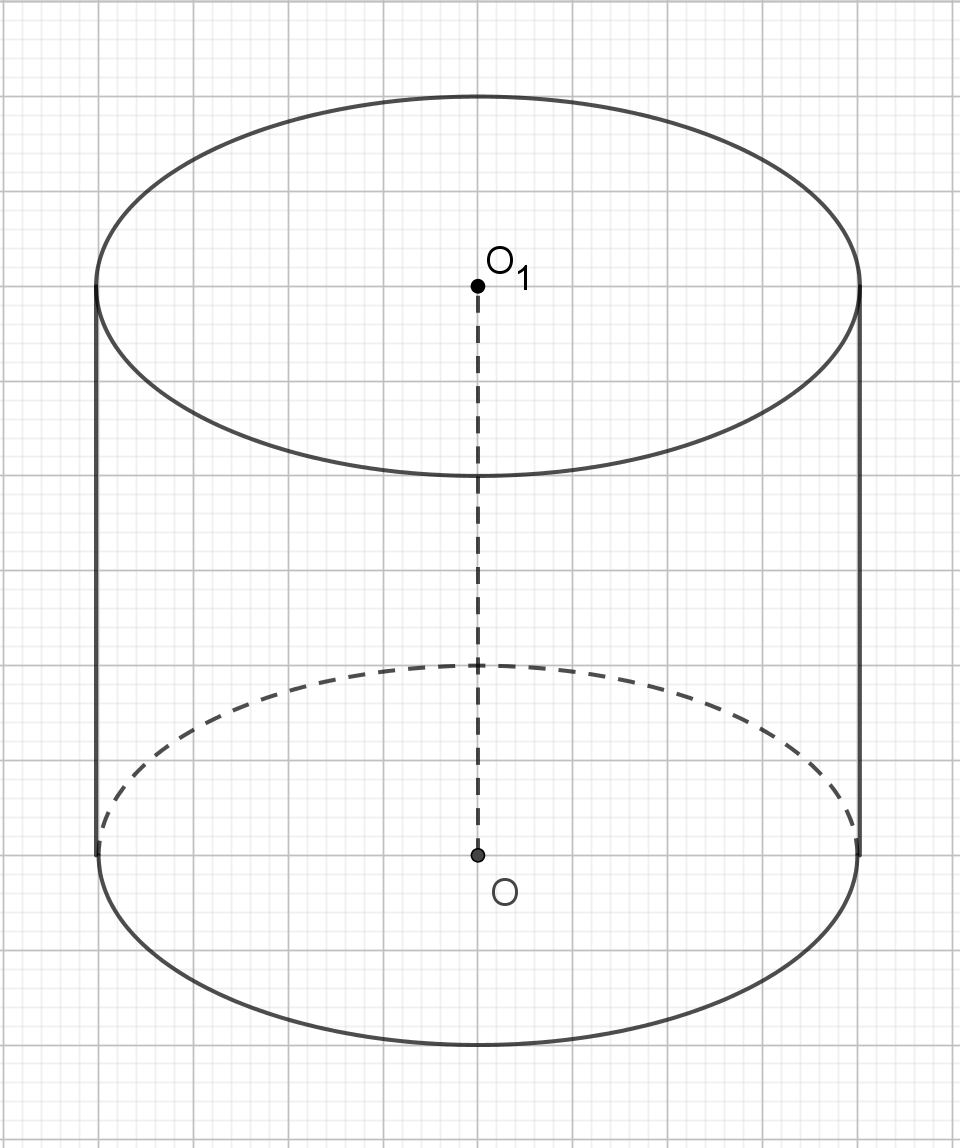 Ответ: а) 60о;
б) 30о.
[Speaker Notes: В режиме слайдов ответы и решения появляются после кликанья мышкой]
Большая и малая полуоси эллипса, изображающего основание цилиндра равны соответственно a и b. Найдите угол между плоскостью проектирования и: а) плоскостью основания; б) осью OO1 цилиндра.
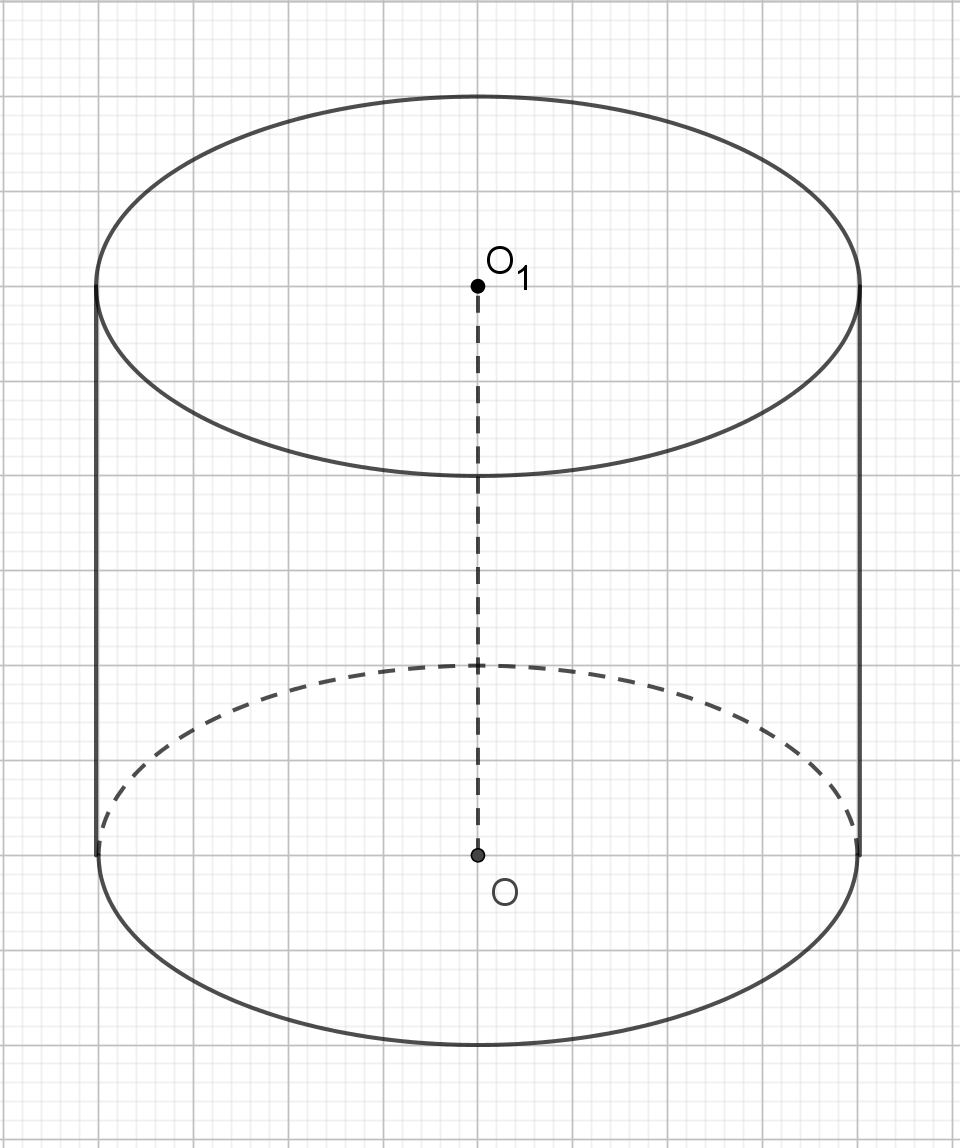 [Speaker Notes: В режиме слайдов ответы и решения появляются после кликанья мышкой]
Найдите образующую цилиндра, ортогональная проекция которого показана на рисунке. если стороны клеток равны 1
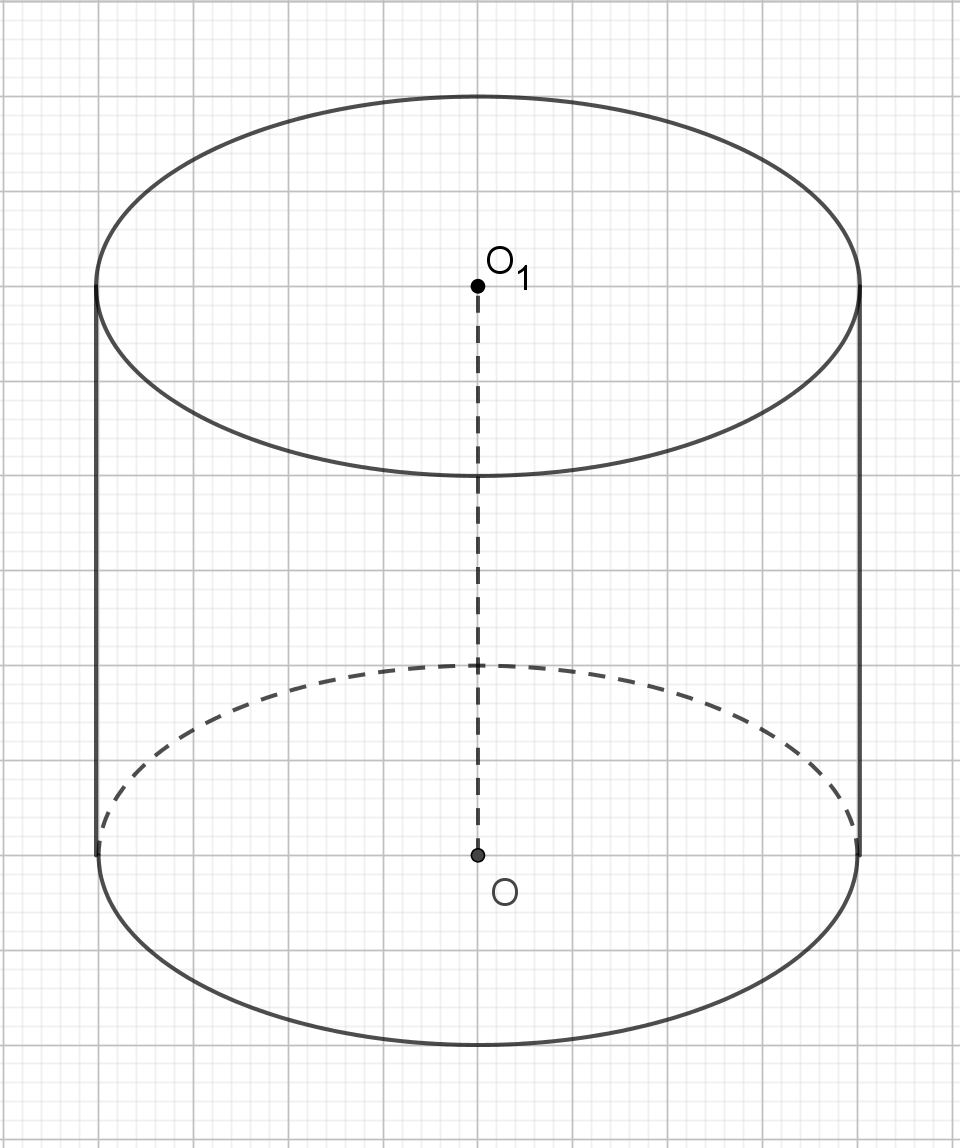 [Speaker Notes: В режиме слайдов ответы и решения появляются после кликанья мышкой]
Изобразите цилиндр, осевым сечением которого является квадрат со сторонами, равными 8 (стороны клеток равны 1). Используйте «вид слева» (рис. 3.6, б).
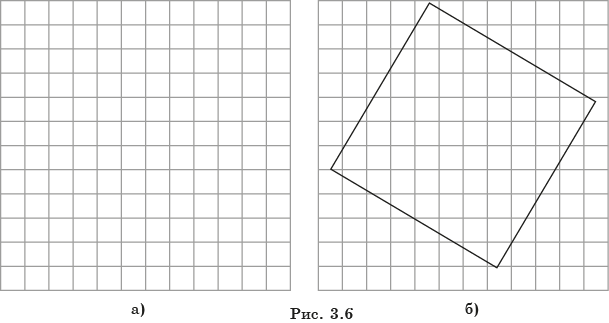 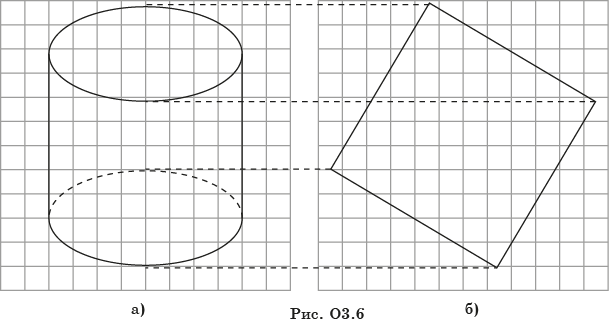 [Speaker Notes: В режиме слайдов ответы и решения появляются после кликанья мышкой]
Сфера, вписанная в цилиндр
Сфера называется вписанной в цилиндр, если она касается его оснований и боковой поверхности (касается каждой образующей). При этом цилиндр называется описанным около сферы.
Типичная ошибка в изображении сферы, вписанной в цилиндр, показана на рисунке 5.1, а. Правильное изображение показано на рисунке 5.1, б.
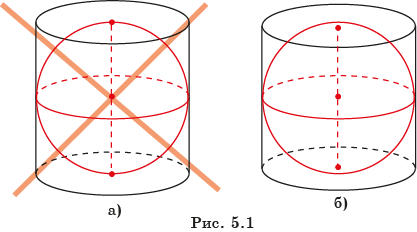 [Speaker Notes: В режиме слайдов ответы и решения появляются после кликанья мышкой]
На рисунке показано неправильное изображение сферы, вписанной в цилиндр, помещённое в одном из учебников геометрии федерального перечня.
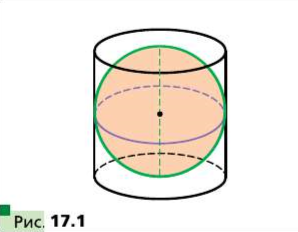 [Speaker Notes: В режиме слайдов ответы и решения появляются после кликанья мышкой]
На рисунке показано изображение сферы, вписанной в цилиндр, полученное в программе GeoGebra.
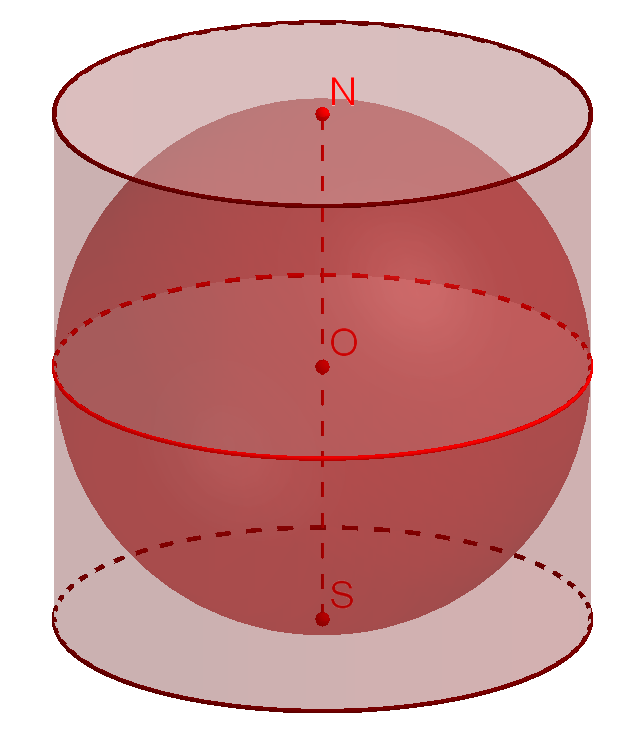 [Speaker Notes: В режиме слайдов ответы и решения появляются после кликанья мышкой]
Изобразите цилиндр, описанный около сферы (рис. 5.2). Найдите его высоту и радиус основания, если радиус сферы равен 3.
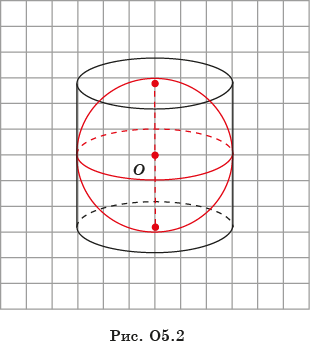 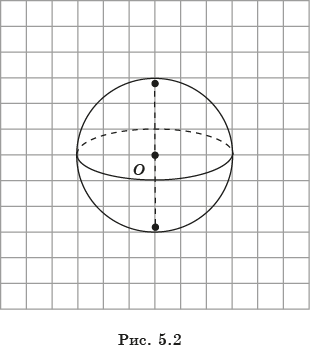 [Speaker Notes: В режиме слайдов ответы и решения появляются после кликанья мышкой]
Изобразите сферу, вписанную в цилиндр (рис. 5.4). Найдите её радиус, если высота цилиндра равна 8.
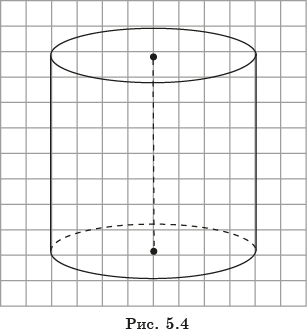 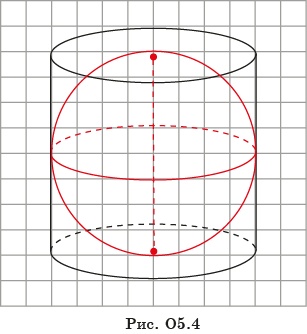 [Speaker Notes: В режиме слайдов ответы и решения появляются после кликанья мышкой]
Сфера, описанная около цилиндра
Сфера называется описанной около цилиндра, если окружности оснований этого цилиндра лежат на данной сфере. Сам цилиндр называется вписанным в сферу (рис. 11.1).
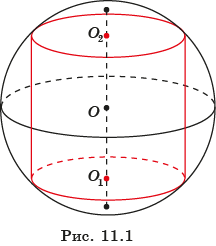 Около любого цилиндра можно описать сферу. Её центром будет точка O, являющаяся серединой отрезка, соединяющего центры оснований O1 и O2 цилиндра. Радиус R сферы равен радиусу окружности, описанной около прямоугольника, являющегося осевым сечением цилиндра.
[Speaker Notes: В режиме слайдов ответы и решения появляются после кликанья мышкой]
На рисунке показано изображение сферы, описанной около цилиндра, полученное в программе GeoGebra.
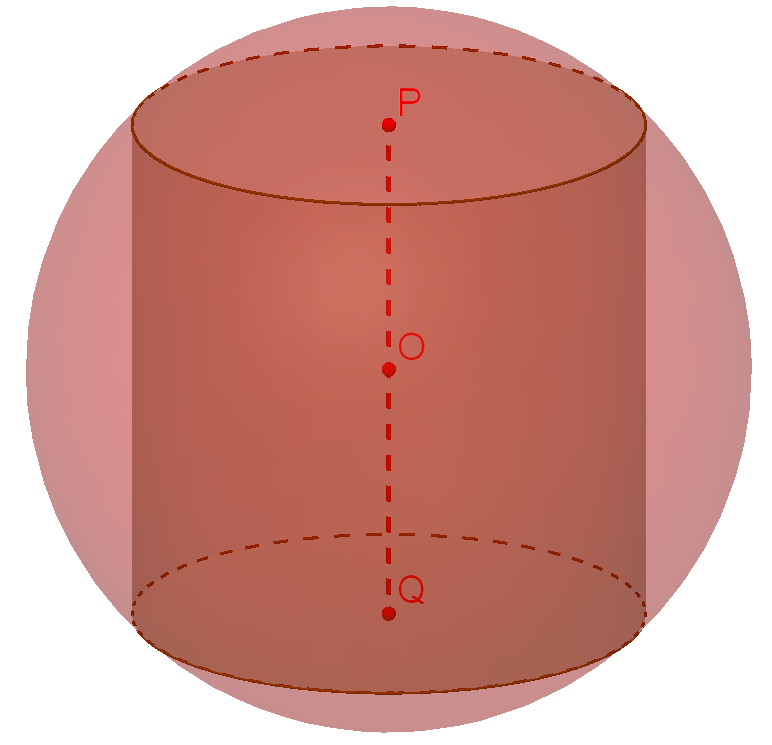 [Speaker Notes: В режиме слайдов ответы и решения появляются после кликанья мышкой]
Изобразите сферу, описанную около цилиндра (рис. 11.4). Найдите её радиус, если высота цилиндра равна 6, а радиус основания равен 4.
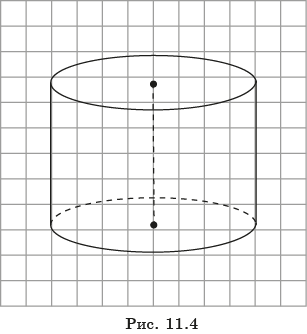 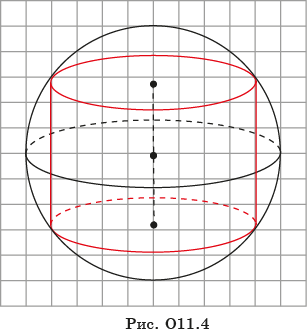 Ответ: 5.
[Speaker Notes: В режиме слайдов ответы и решения появляются после кликанья мышкой]
Изобразите цилиндр, вписанный в сферу, окружность основания которого проходит через данную точку на сфере (рис. 11.3). Найдите радиус основания цилиндра, если его высота равна 6, а радиус сферы равен 4.
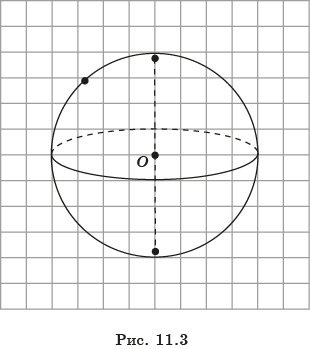 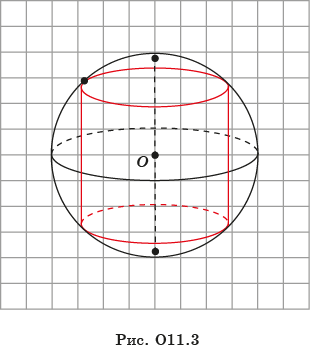 [Speaker Notes: В режиме слайдов ответы и решения появляются после кликанья мышкой]
Изображение конуса
Конус изображается в ортогональной проекции. Основание конуса изображается эллипсом.
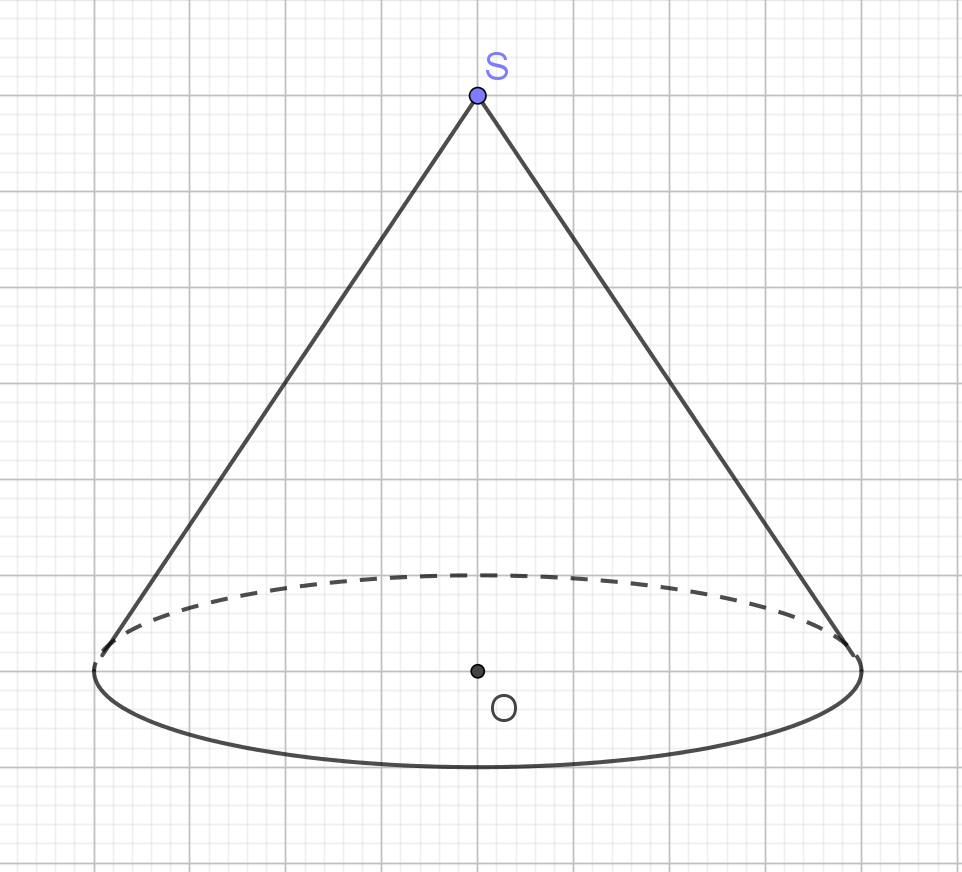 [Speaker Notes: В режиме слайдов ответы и решения появляются после кликанья мышкой]
На рисунке показано изображение конуса, полученное в программе GeoGebra.
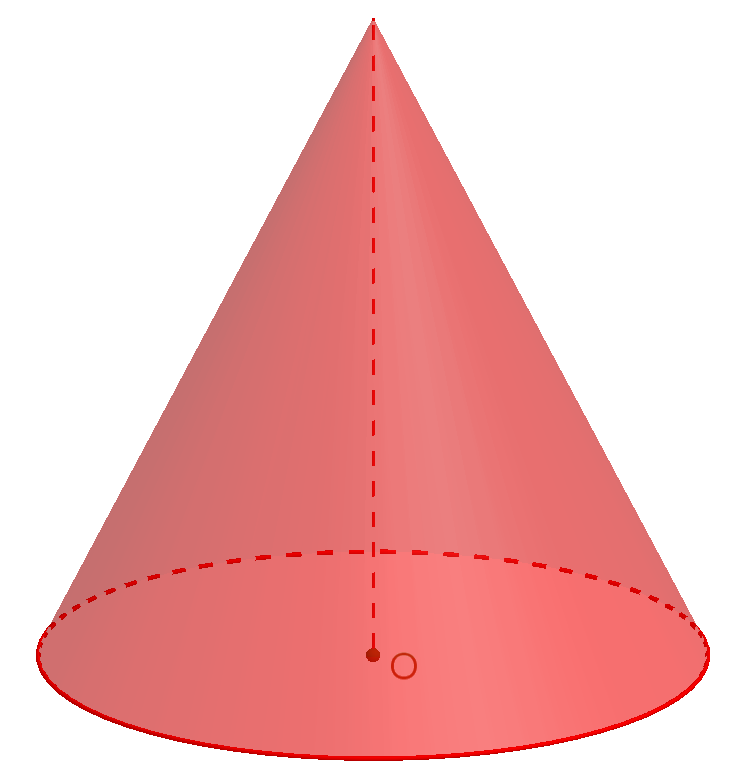 [Speaker Notes: В режиме слайдов ответы и решения появляются после кликанья мышкой]
Найдите угол между плоскостью проектирования и: а) плоскостью основания; б) осью SO конуса.
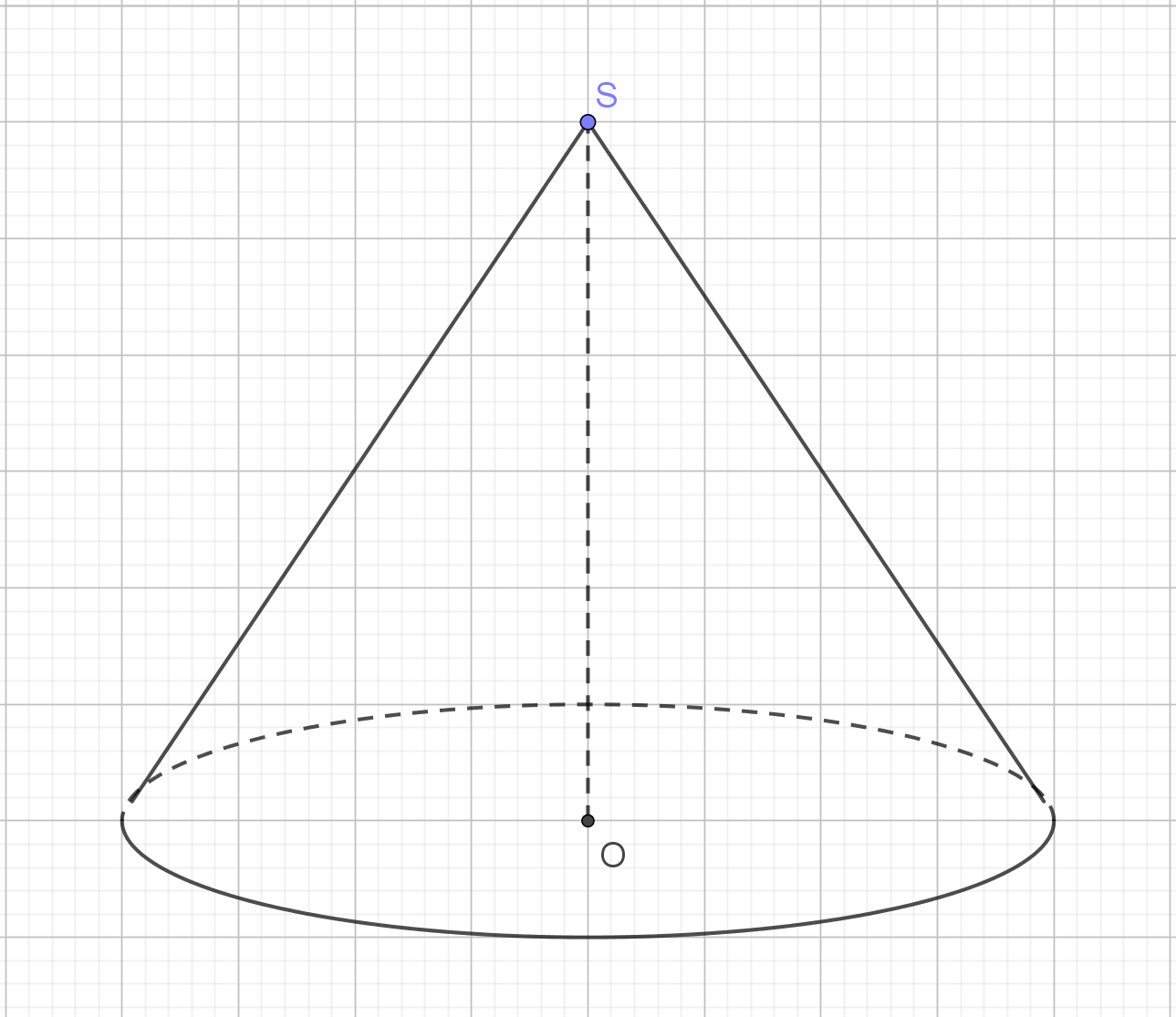 [Speaker Notes: В режиме слайдов ответы и решения появляются после кликанья мышкой]
Большая и малая полуоси эллипса, изображающего основание конуса равны соответственно a и b. Найдите угол между плоскостью проектирования и: а) плоскостью основания; б) осью SO конуса.
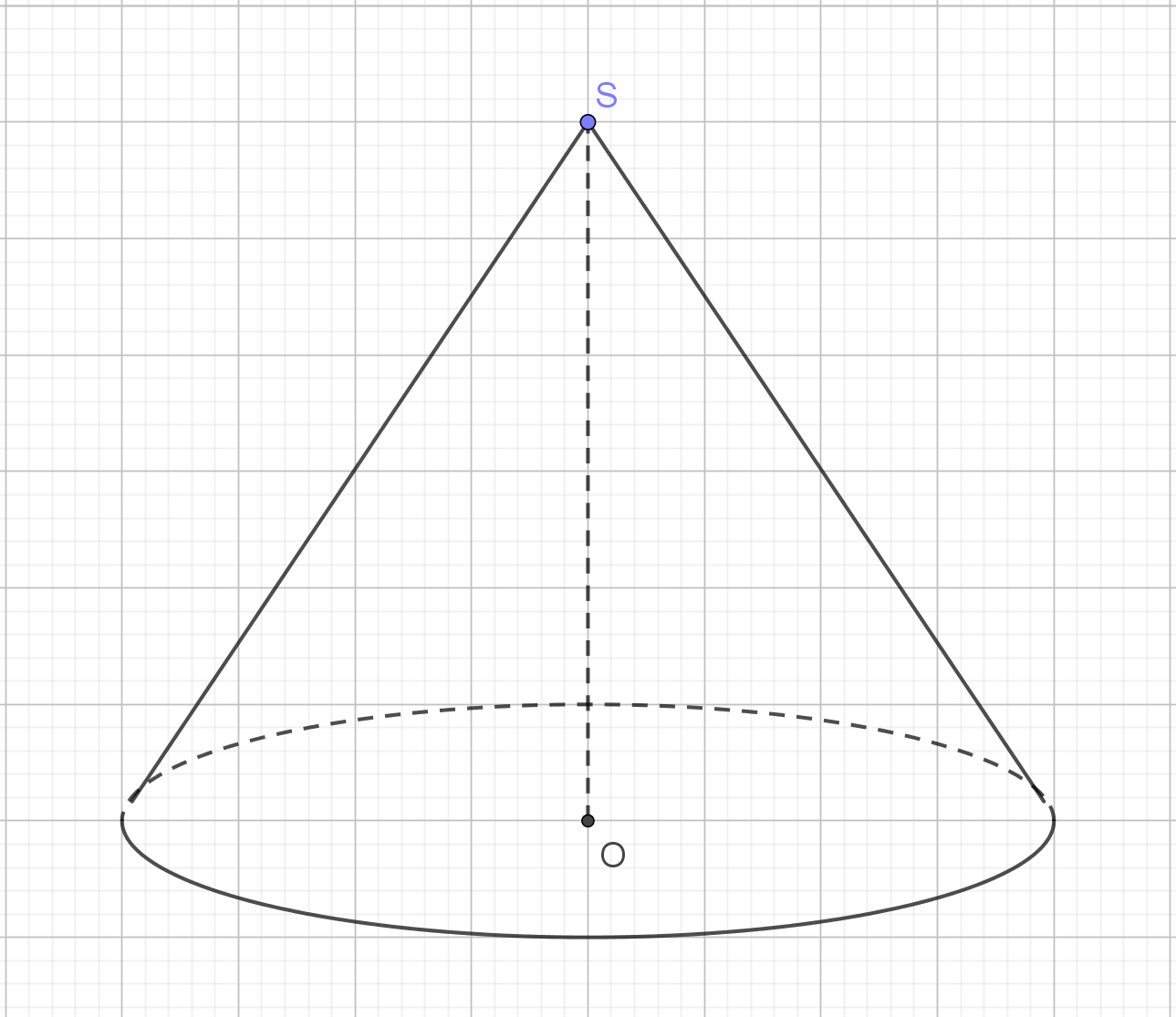 [Speaker Notes: В режиме слайдов ответы и решения появляются после кликанья мышкой]
Найдите высоту конуса, ортогональная проекция которого показана на рисунке. если стороны клеток равны 1
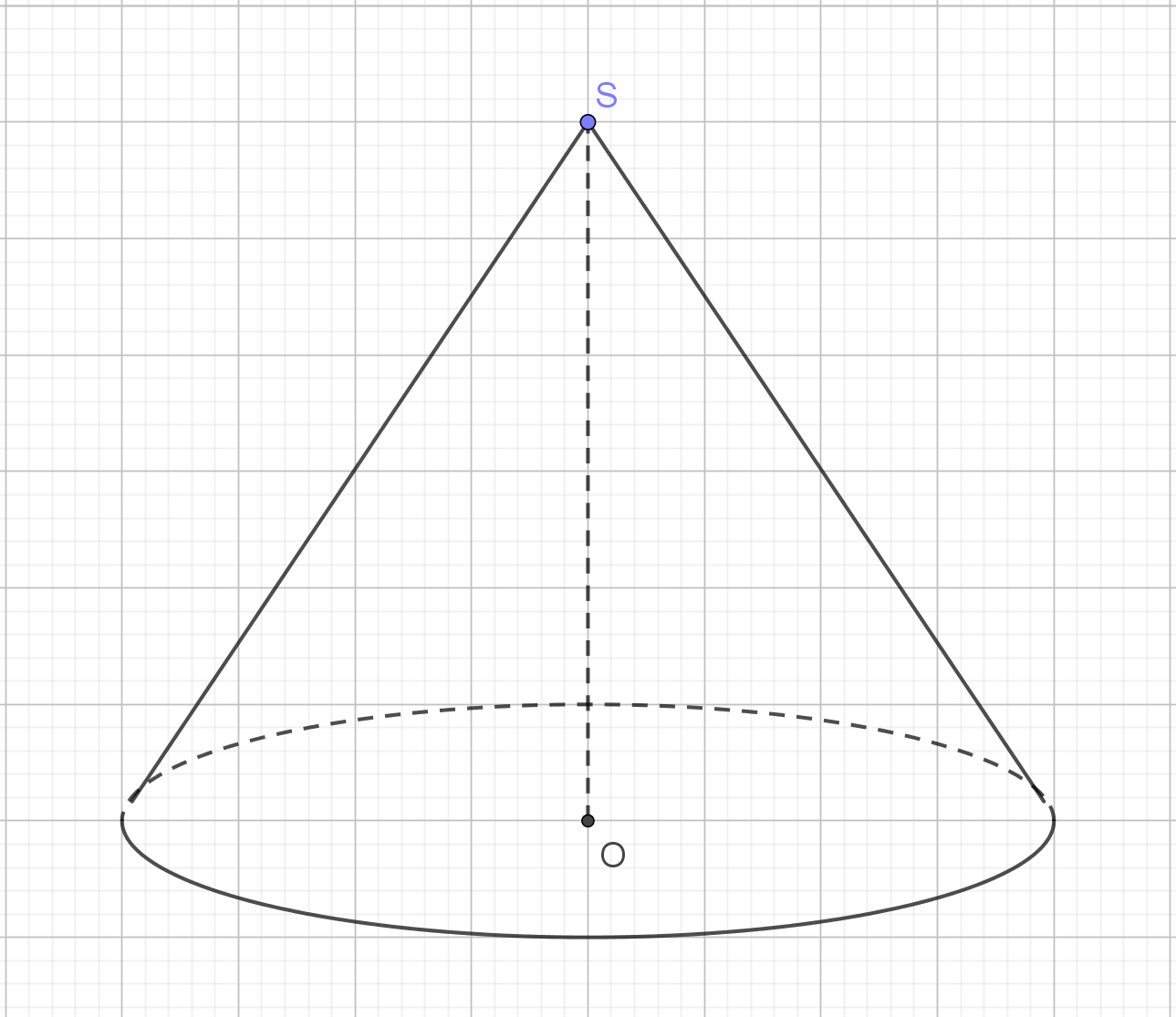 [Speaker Notes: В режиме слайдов ответы и решения появляются после кликанья мышкой]
Изобразите конус, осевым сечением которого является равносторонний треугольник со сторонами, равными 8 (стороны клеток равны 1). Используйте «вид слева» (рис. 7.5, б).
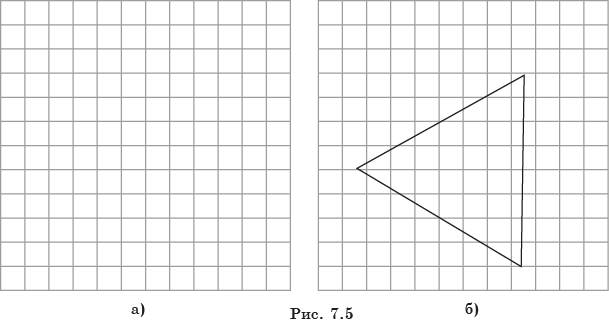 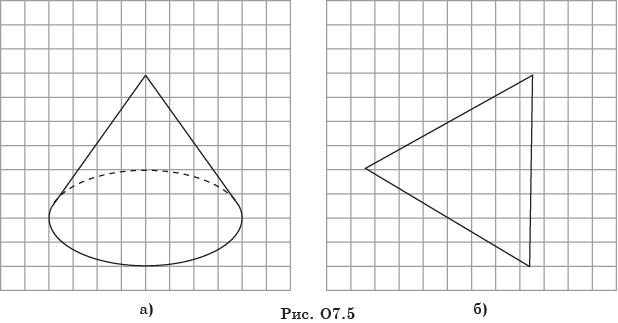 [Speaker Notes: В режиме слайдов ответы и решения появляются после кликанья мышкой]
Сфера, вписанная в конус
Сфера называется вписанной в конус, если она касается его основания и боковой поверхности (касается каждой образующей). При этом конус называется описанным около сферы (рис. 8.1).
	Типичная ошибка в изображении сферы, вписанной в цилиндр, показана на рисунке 8.1, а. Правильное изображение показано на рисунке 8.1, б. Отметим, что в этом изображении эллипс, изображающий экватор сферы, подобен эллипсу, изображающему основание конуса.
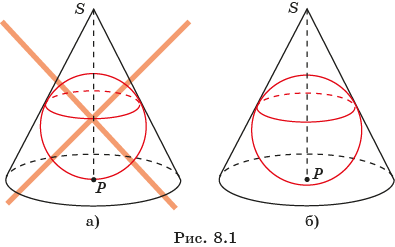 [Speaker Notes: В режиме слайдов ответы и решения появляются после кликанья мышкой]
На рисунке показано неправильное изображение сферы, вписанной в конус, помещённое в одном из учебников геометрии федерального перечня.
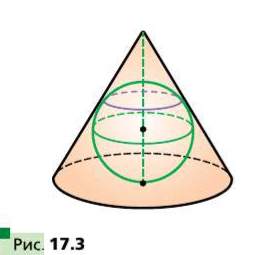 [Speaker Notes: В режиме слайдов ответы и решения появляются после кликанья мышкой]
На рисунке показано изображение сферы, вписанной в конус, полученное в программе GeoGebra.
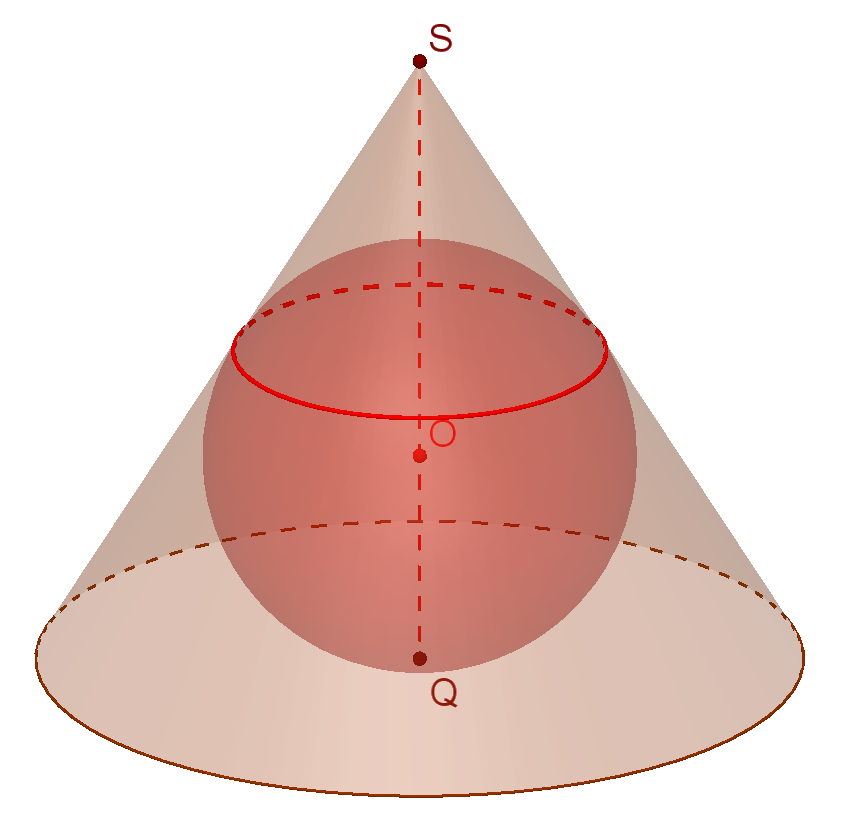 [Speaker Notes: В режиме слайдов ответы и решения появляются после кликанья мышкой]
Изобразите конус с данной высотой SP, описанный около сферы (рис. 8.4). Найдите радиус его основания, если радиус сферы равен 3, а высота равна 9.
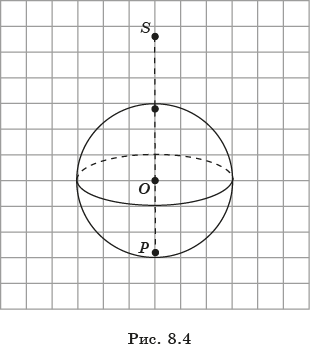 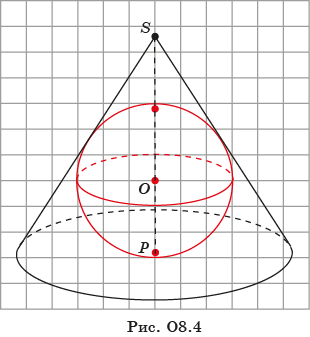 [Speaker Notes: В режиме слайдов ответы и решения появляются после кликанья мышкой]
Изобразите сферу, вписанную в конус (рис. 8.6, а). Найдите её радиус, если образующие конуса равны 10, а радиус его основания равен 4. Используйте «вид слева» (рис. 8.6, б).
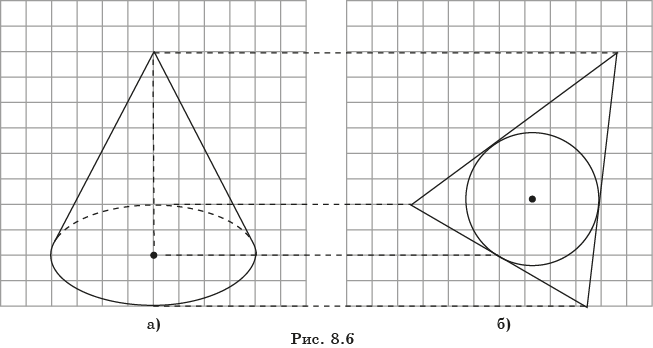 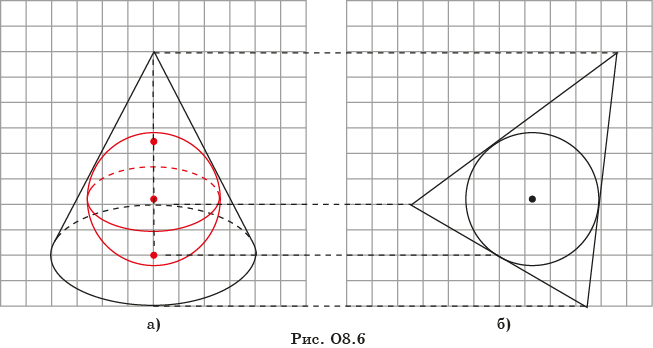 [Speaker Notes: В режиме слайдов ответы и решения появляются после кликанья мышкой]
Сфера, описанная около конуса
Сфера называется описанной около конуса, если вершина и окружность основания конуса лежат на сфере. При этом конус называется вписанным в сферу (рис. 14.1).
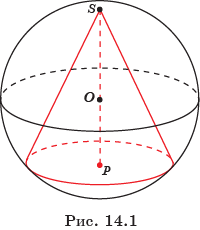 [Speaker Notes: В режиме слайдов ответы и решения появляются после кликанья мышкой]
На рисунке показано изображение сферы, описанной около конуса, полученное в программе GeoGebra.
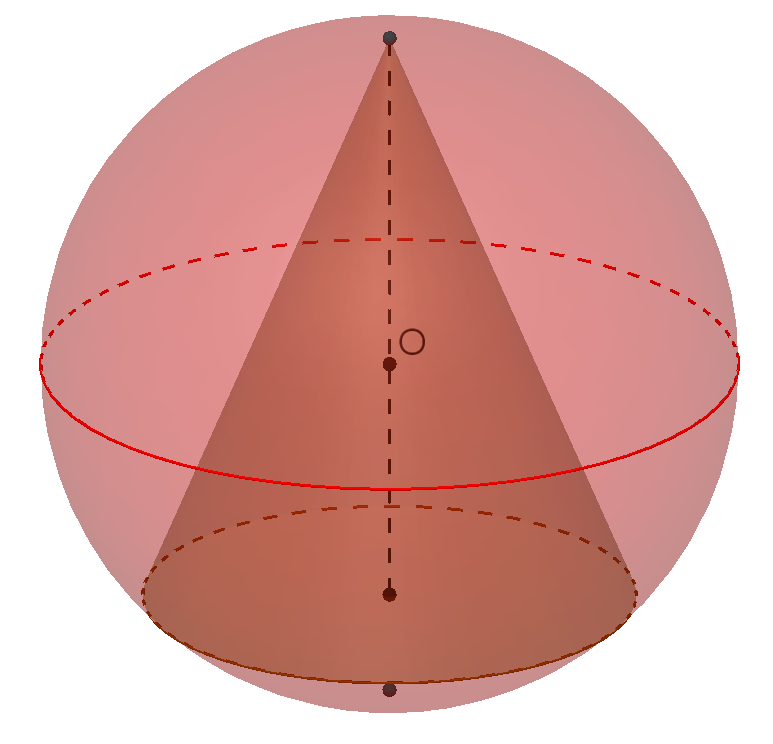 [Speaker Notes: В режиме слайдов ответы и решения появляются после кликанья мышкой]
Изобразите конус, вписанный в сферу. Найдите радиус его основания, если радиус сферы равен 4, а высота конуса равна 7.
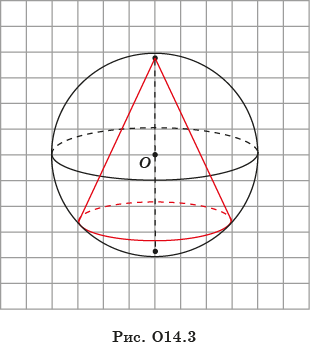 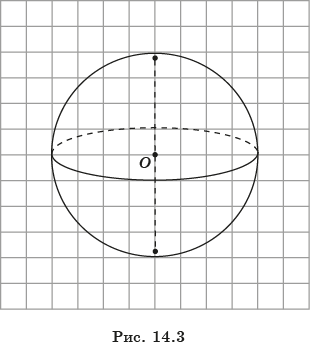 [Speaker Notes: В режиме слайдов ответы и решения появляются после кликанья мышкой]
Изобразите сферу, описанную около конуса (рис. 14.6, а). Найдите её радиус, если радиус основания конуса равен 3, а высота равна 7. Используйте «вид слева» (рис. 14.6, б).
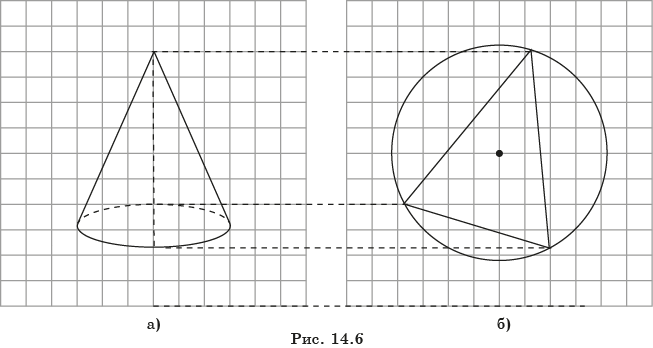 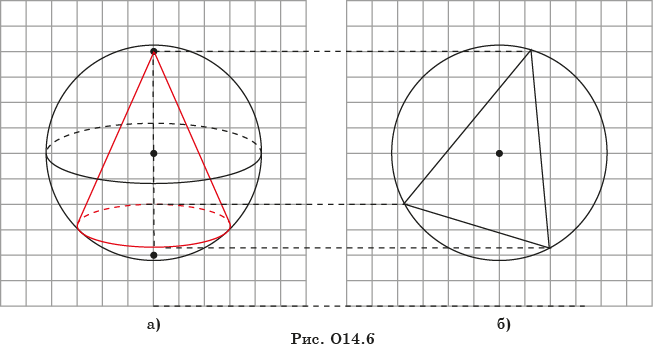 [Speaker Notes: В режиме слайдов ответы и решения появляются после кликанья мышкой]
Сфера и оси координат
Типичная ошибка в изображении сферы и осей координат показана на скане страницы некоторых учебников федерального перечня. На них сфера изображена в ортогональной проекции, а оси координат – в параллельной.
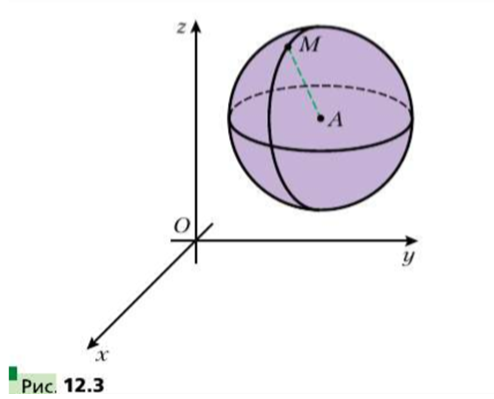 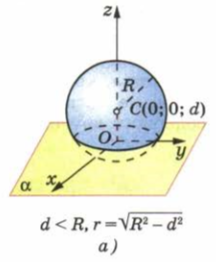 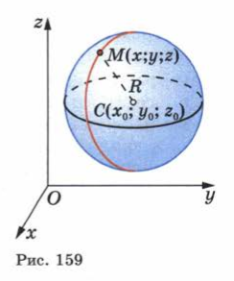 [Speaker Notes: В режиме слайдов ответы и решения появляются после кликанья мышкой]
Аналогичное неправильное изображение показано на рисунке. Прямая, проведённая через точку L и параллельная оси Oy должна быть касательной к изображению экватора, а она его пересекает.
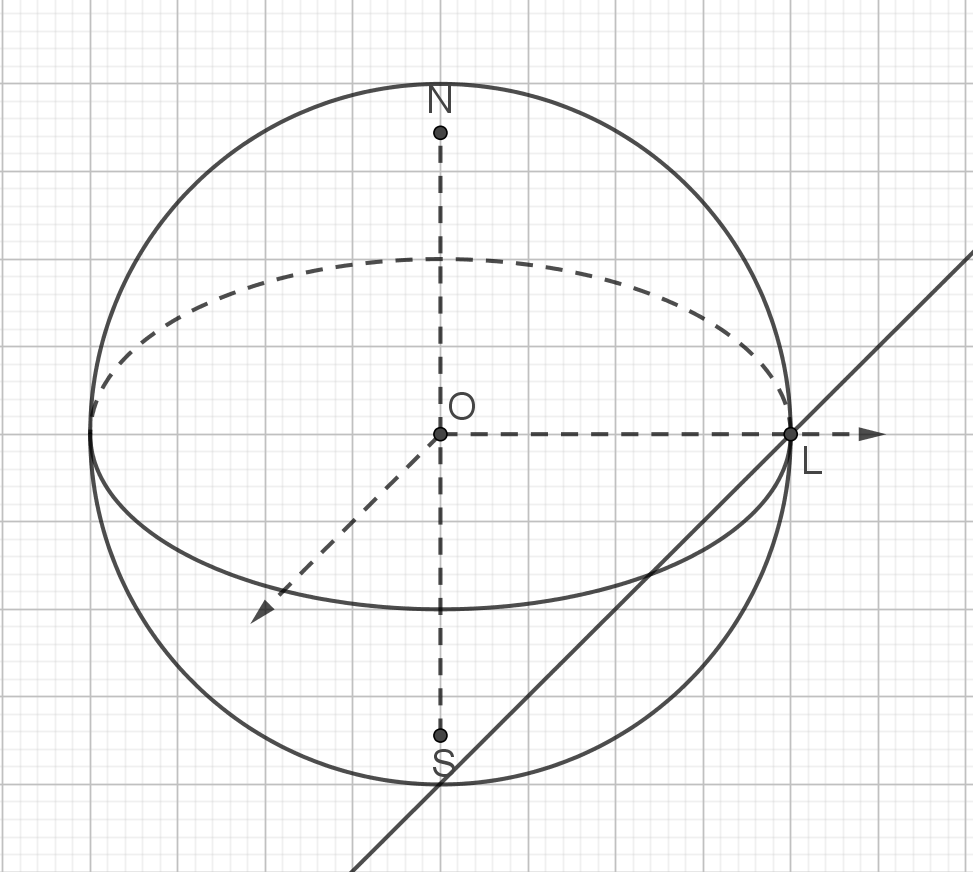 [Speaker Notes: В режиме слайдов ответы и решения появляются после кликанья мышкой]
Правильное изображение можно получить в программе GeoGebra.
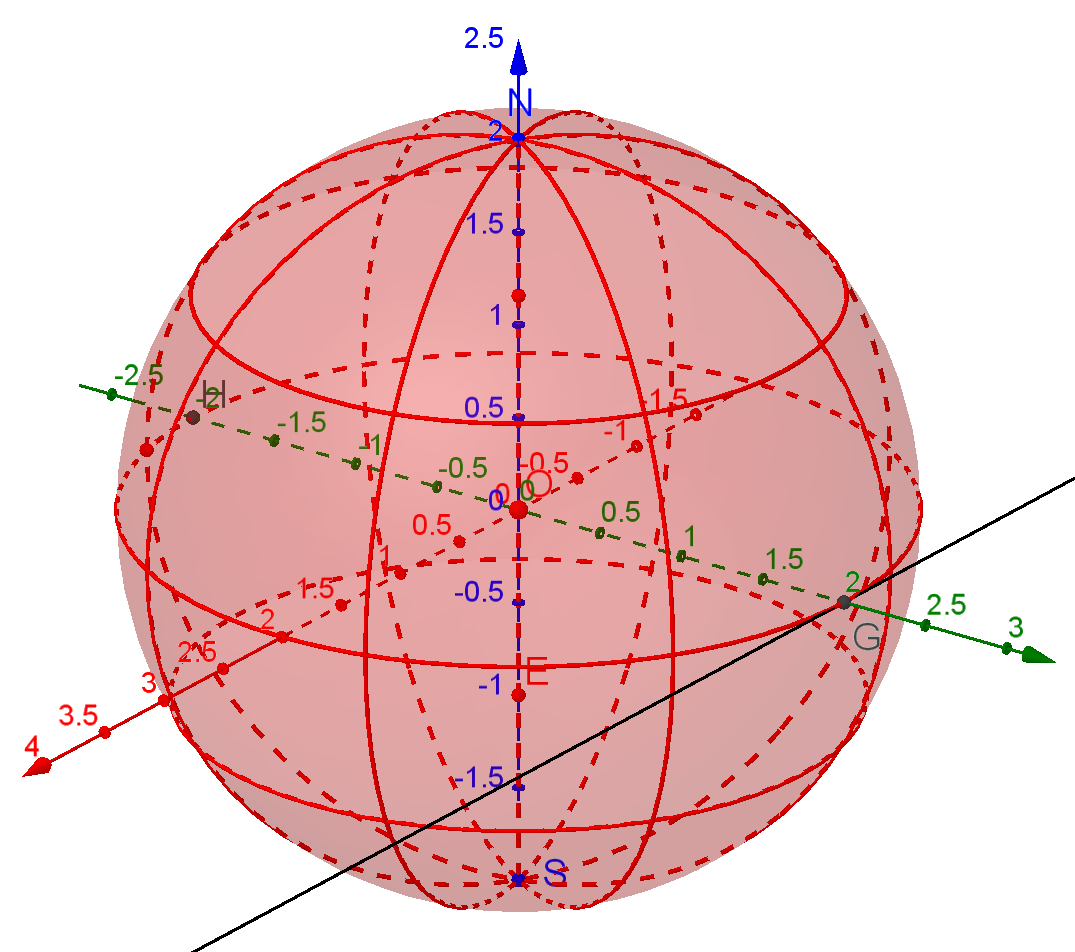 [Speaker Notes: В режиме слайдов ответы и решения появляются после кликанья мышкой]